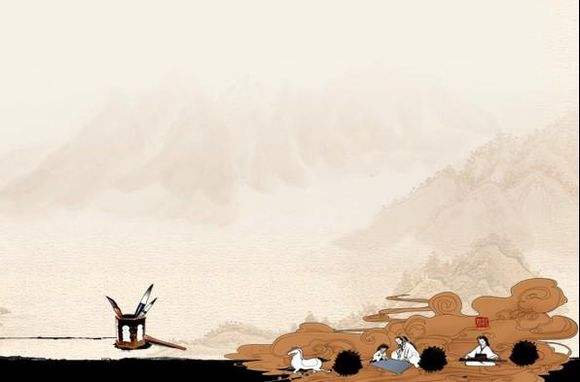 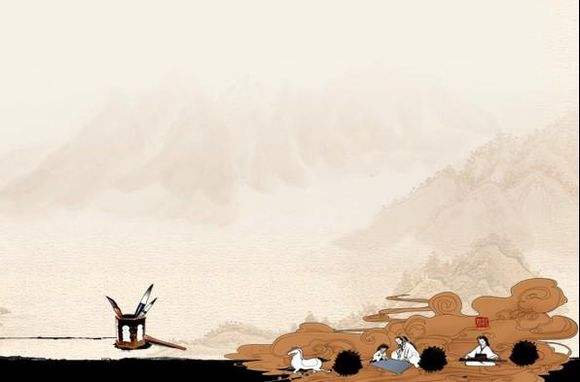 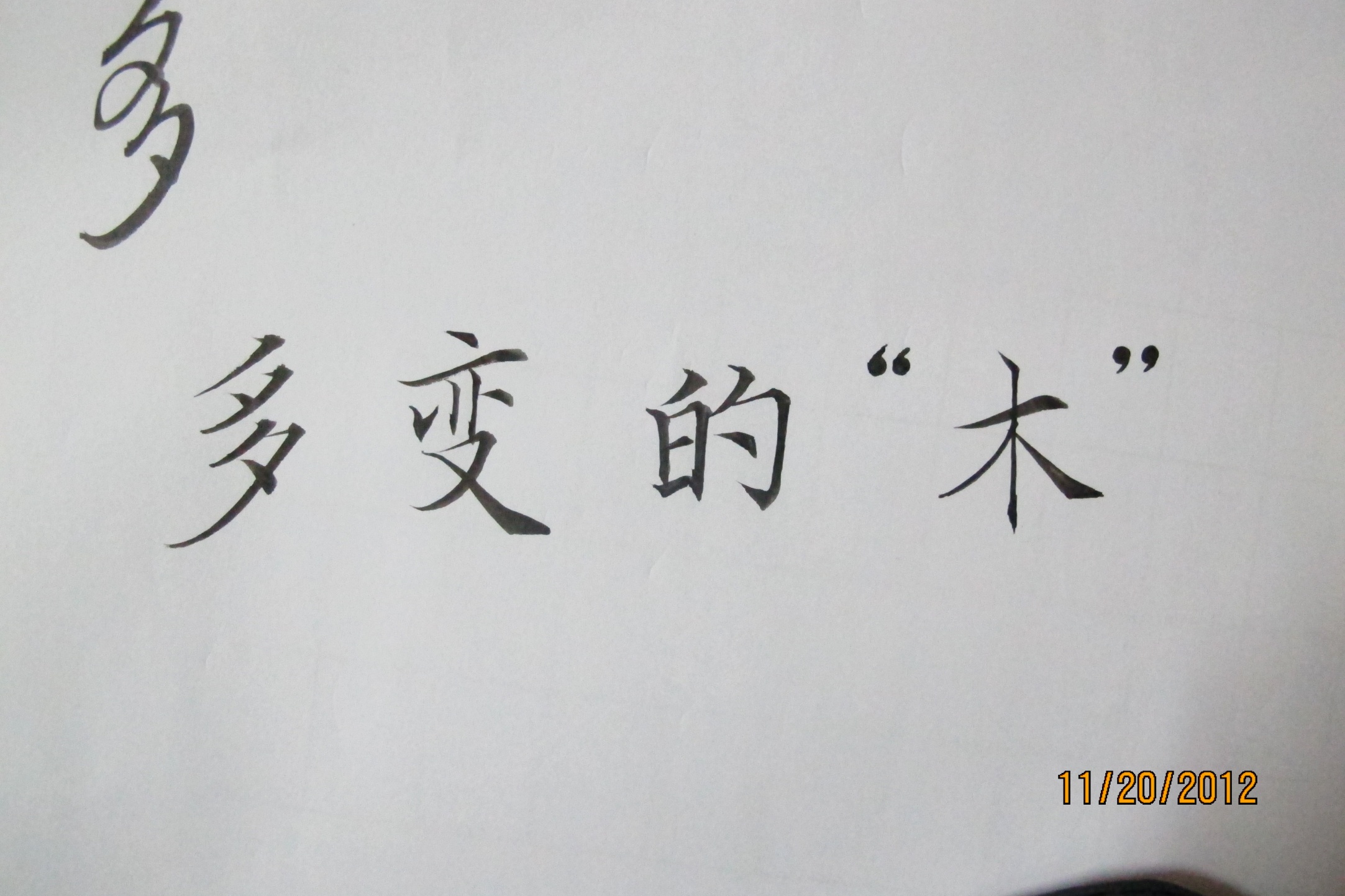 常州市朝阳桥小学   秦一玲
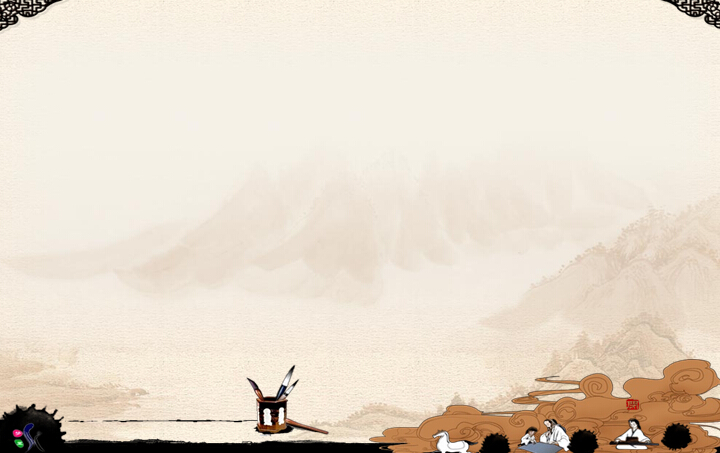 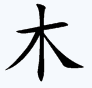 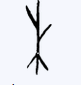 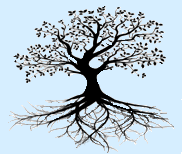 楷   书
甲骨文
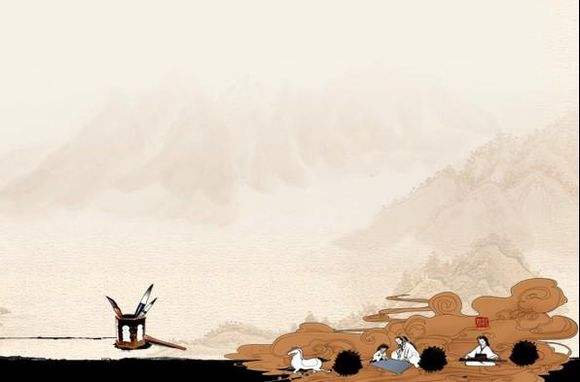 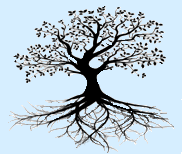 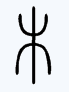 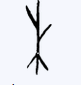 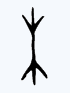 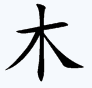 楷   书
→
→
→
金  文
篆  书
甲骨文
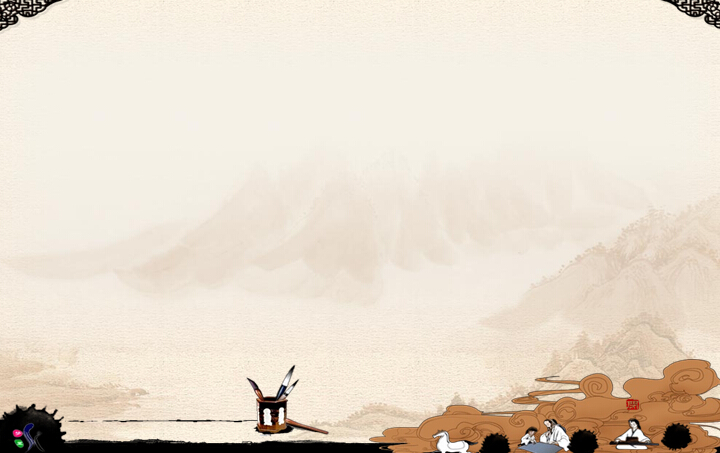 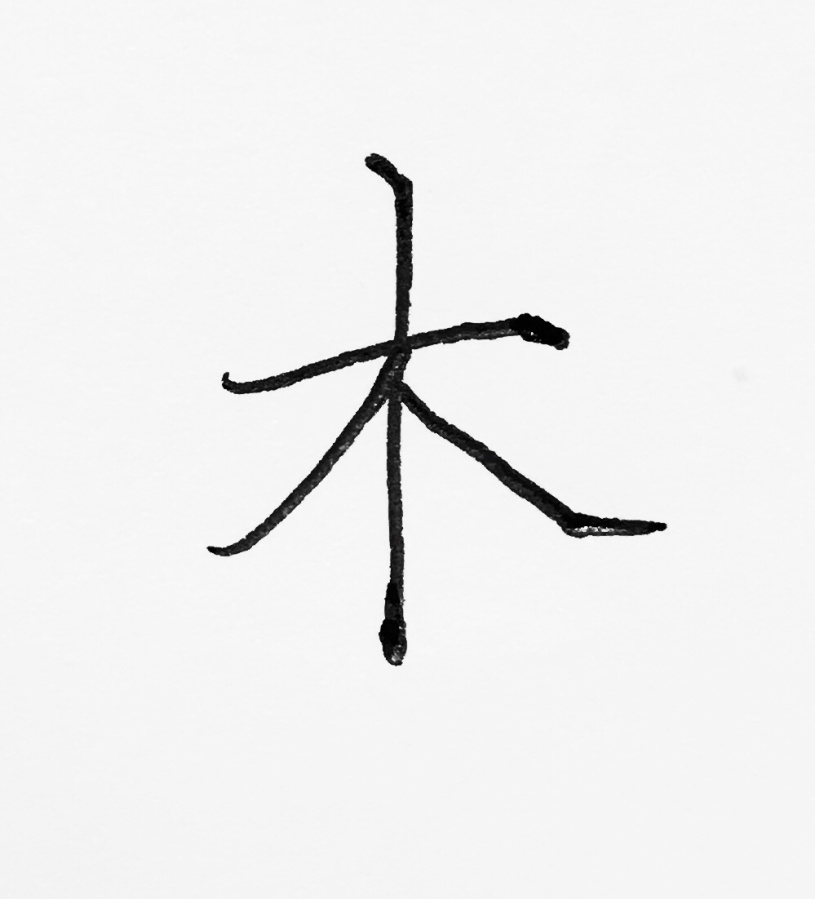 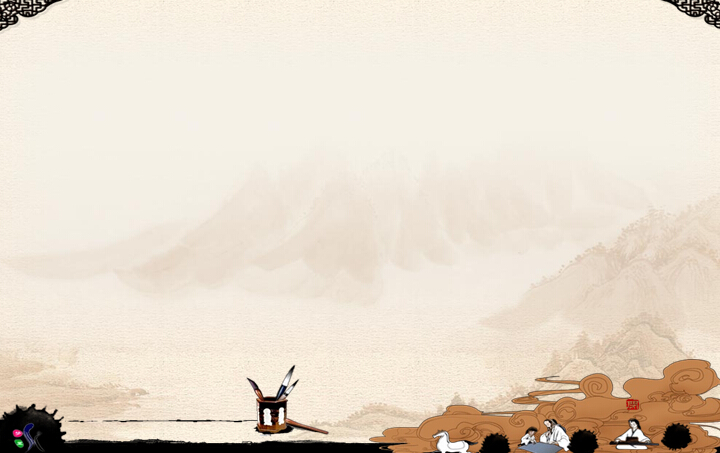 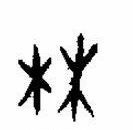 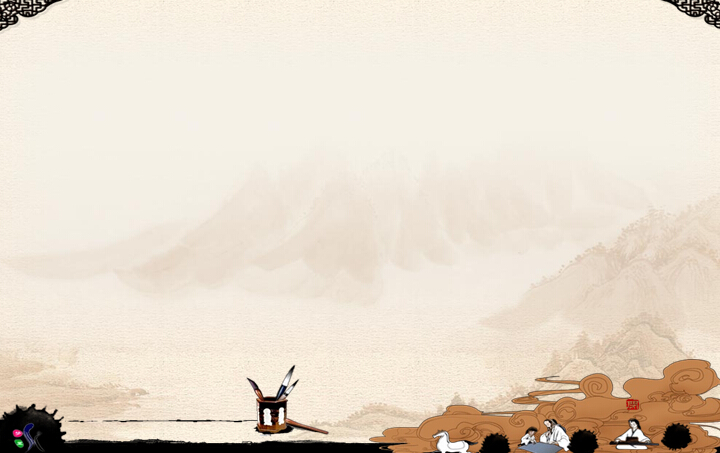 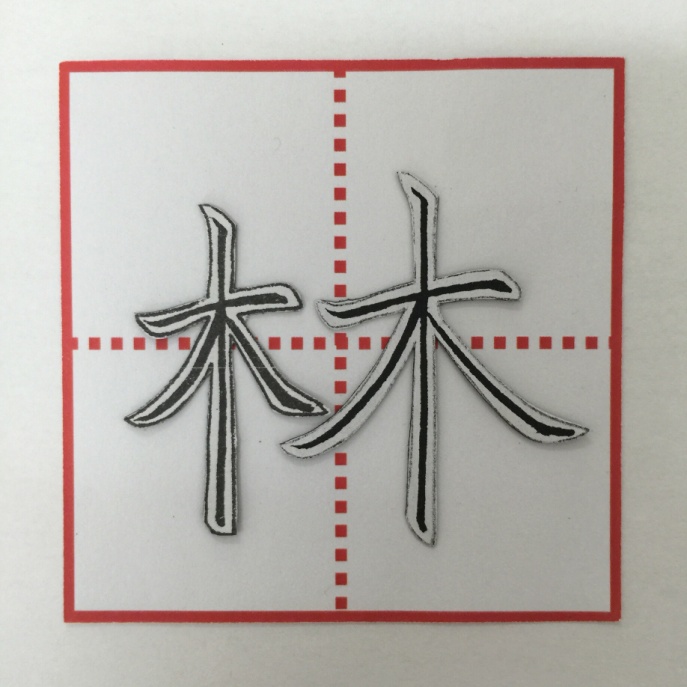 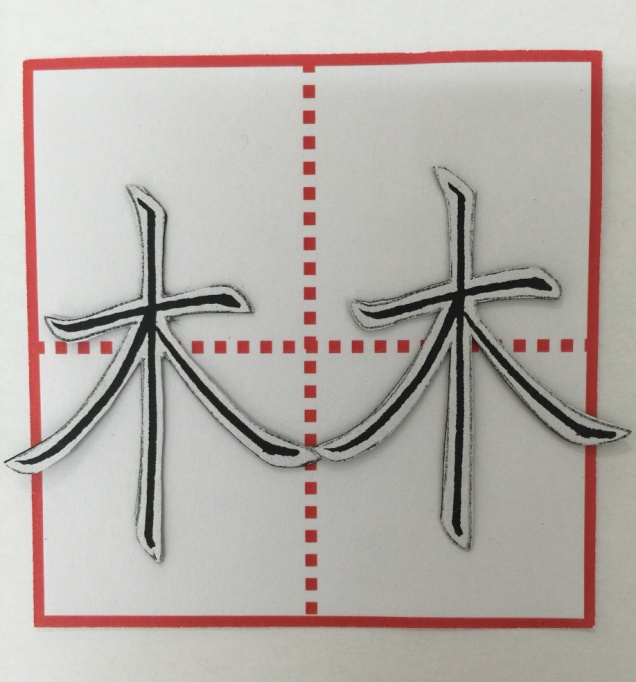 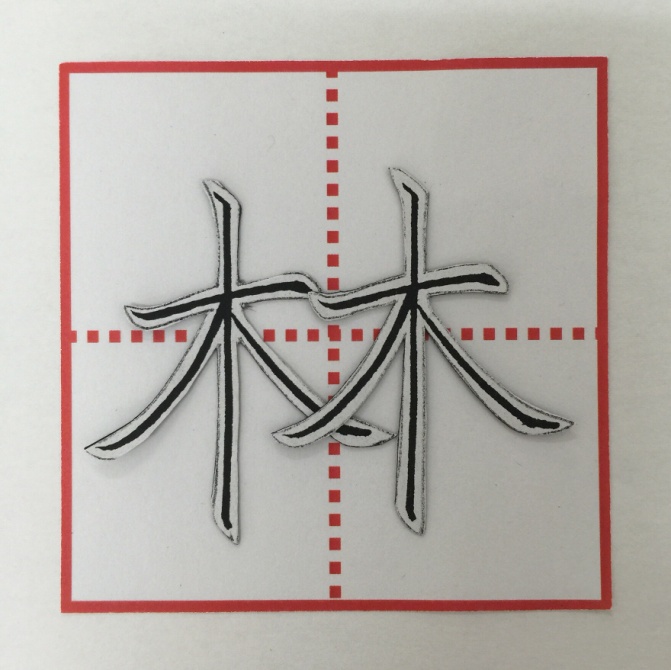 ①                        ②                          ③
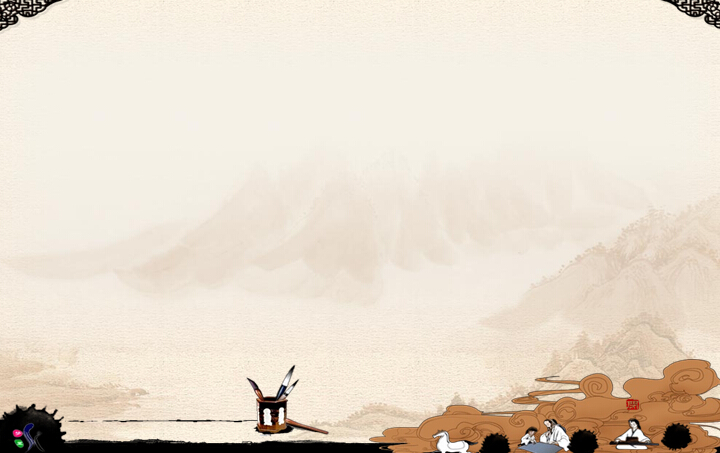 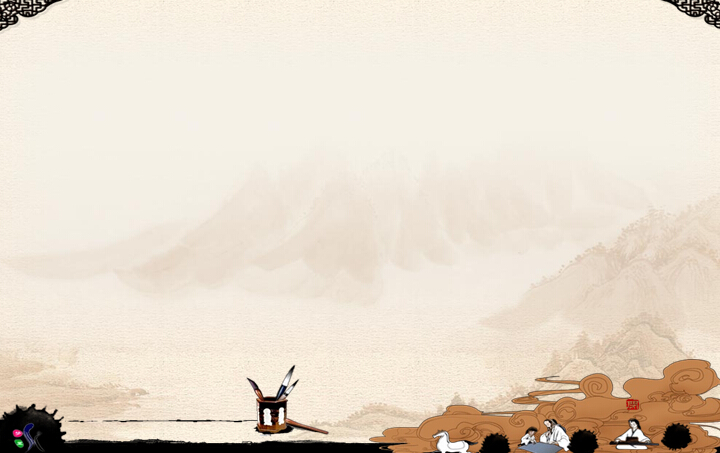 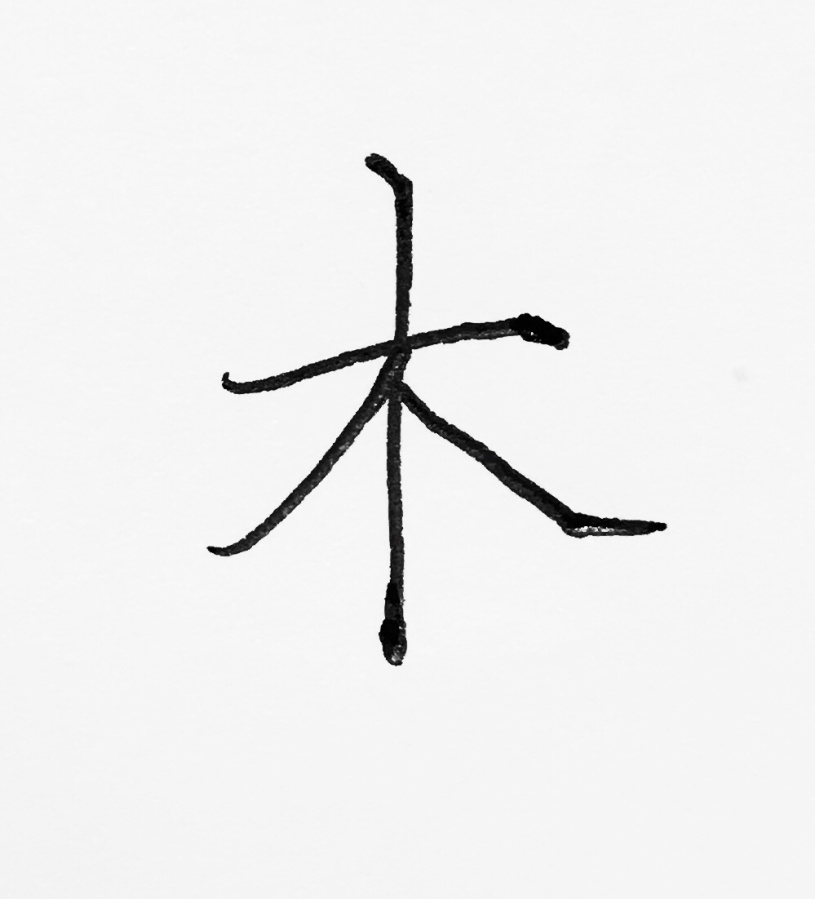 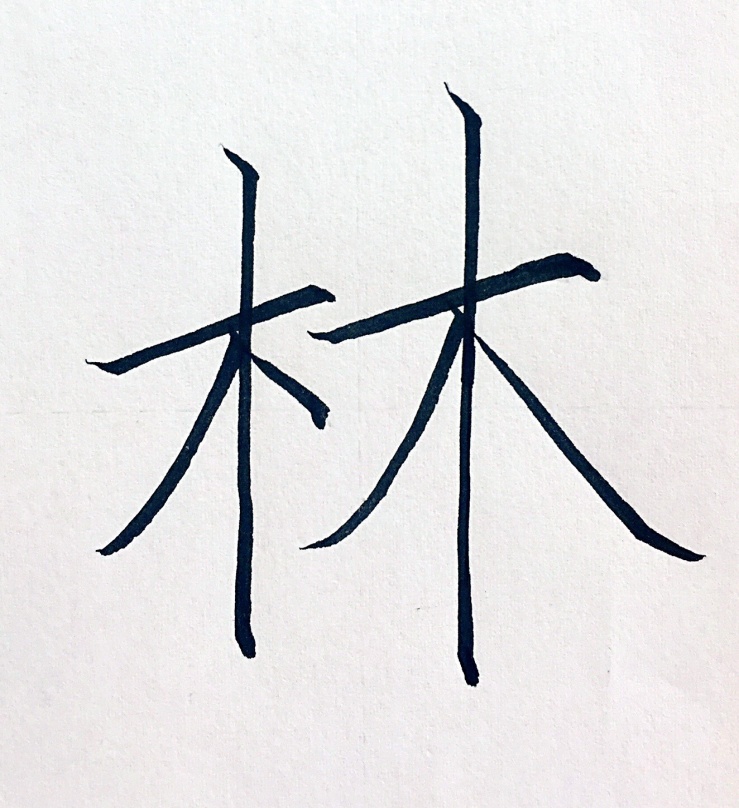 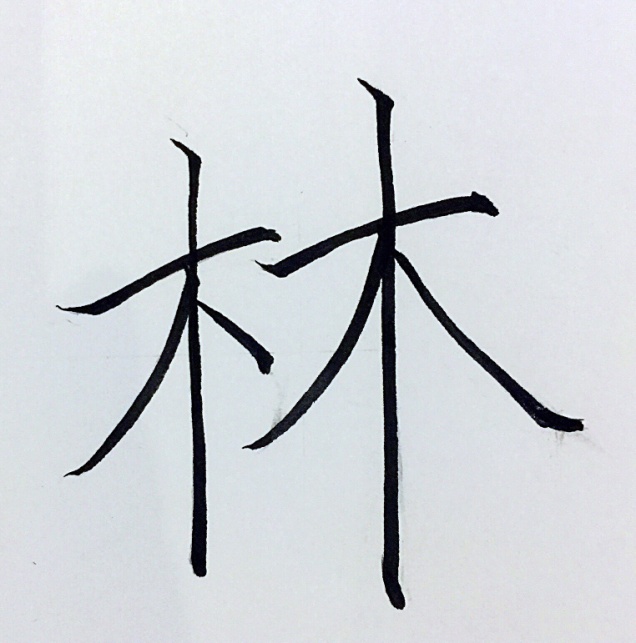 木字在左形窄长
横画变短略上扬
一竖穿横要偏右
长捺变点挂中央
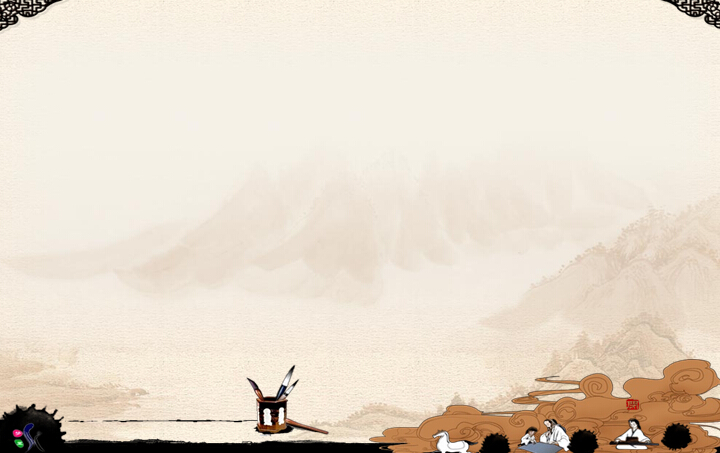 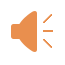 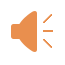 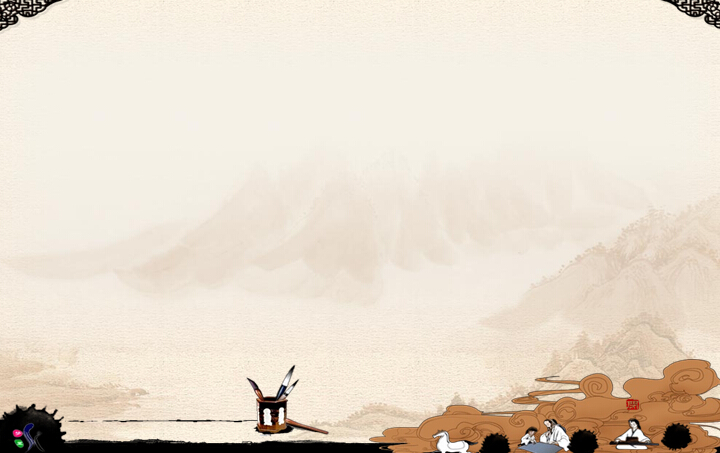 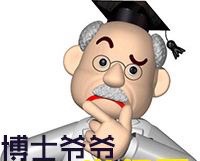 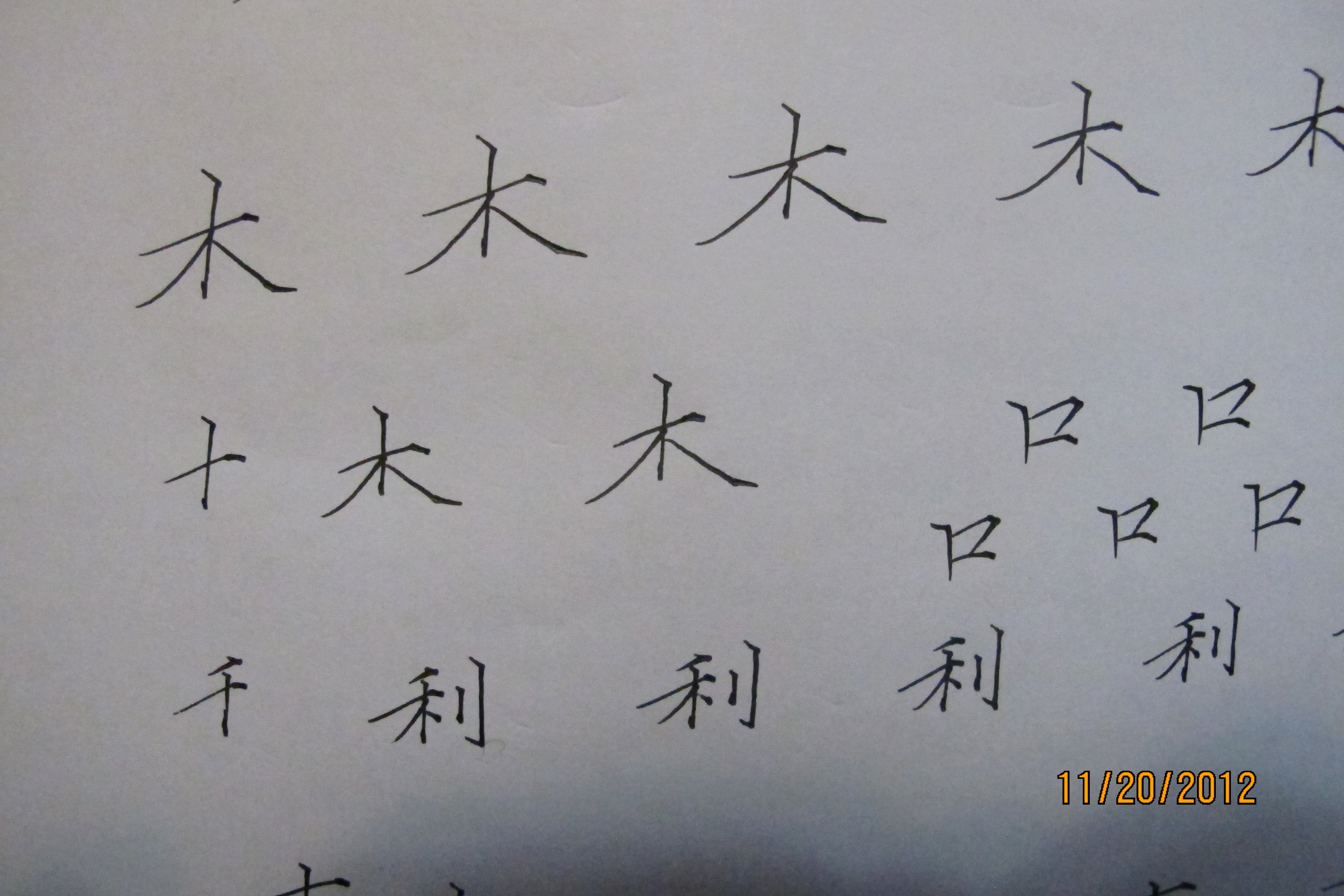 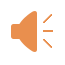 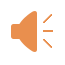 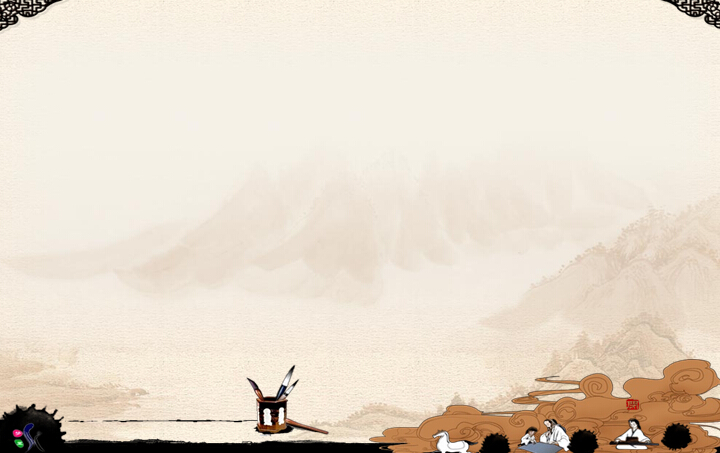 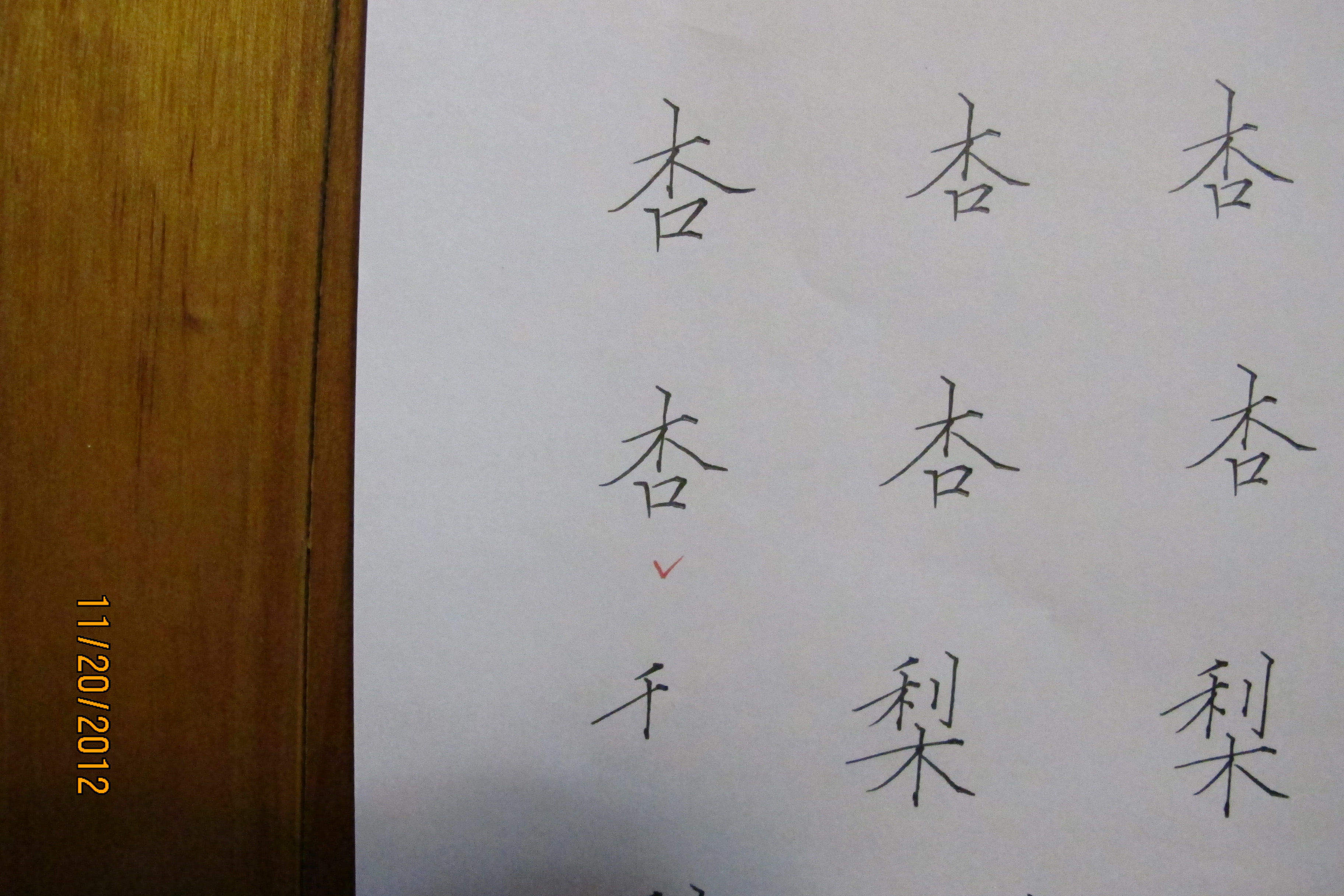 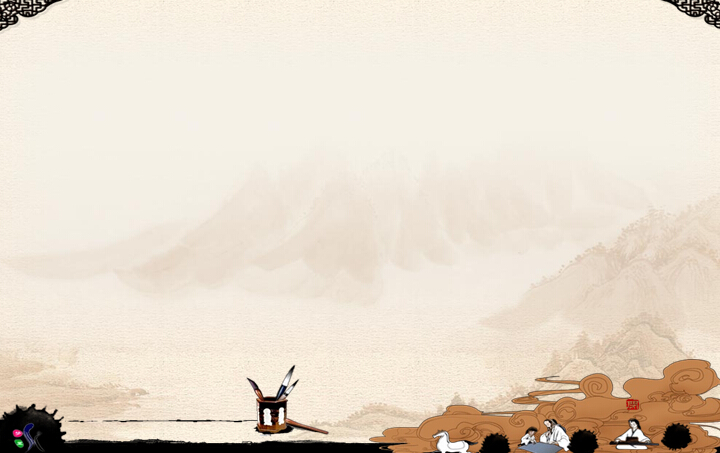 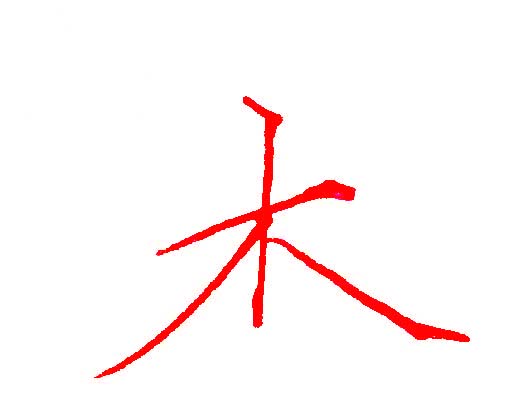 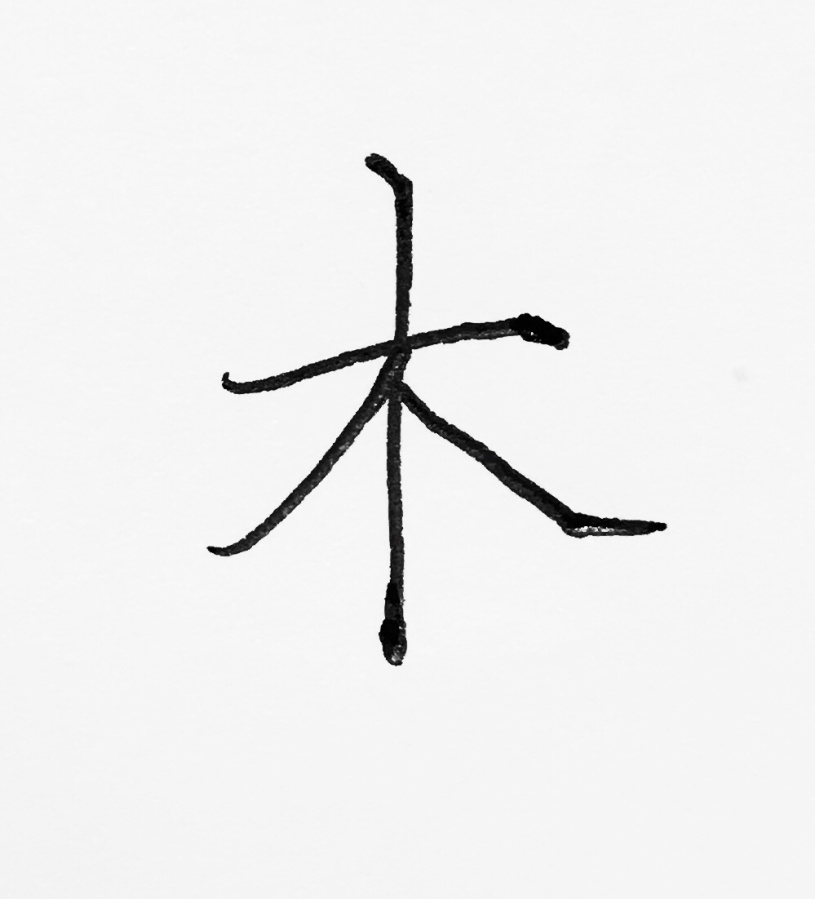 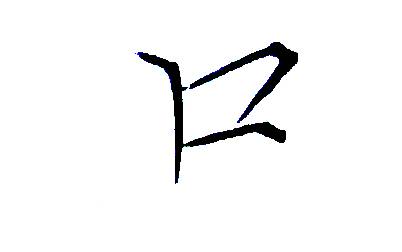 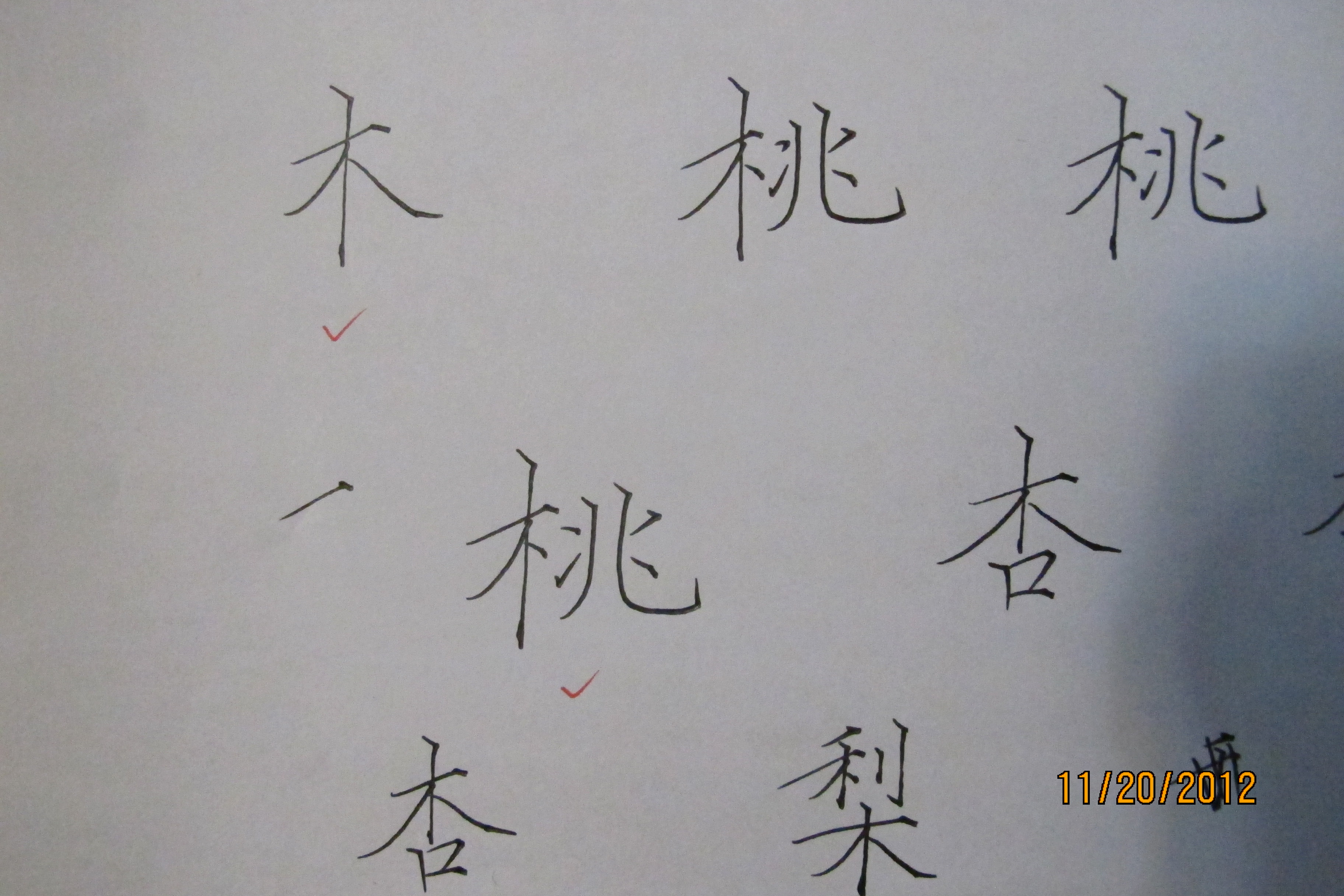 木字在上形扁宽
竖画收短让下部
撇捺舒展口穿插
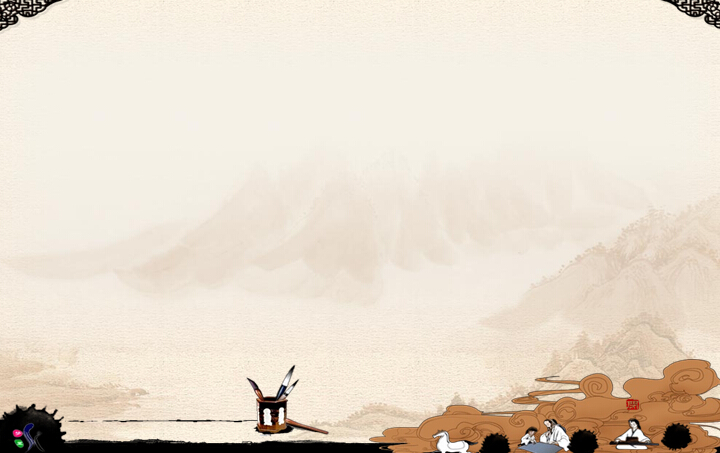 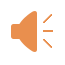 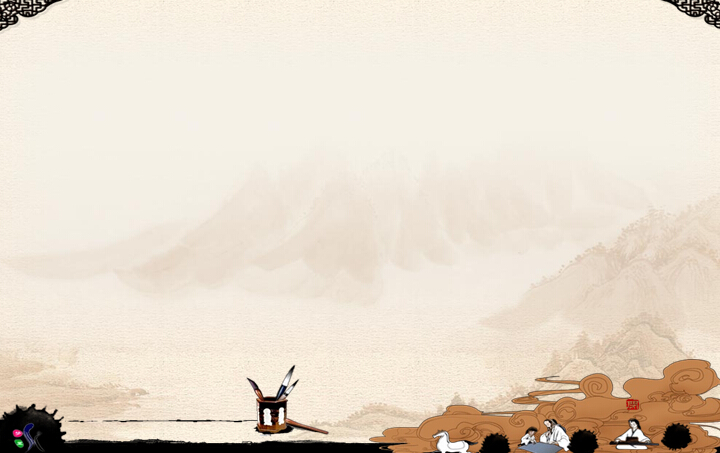 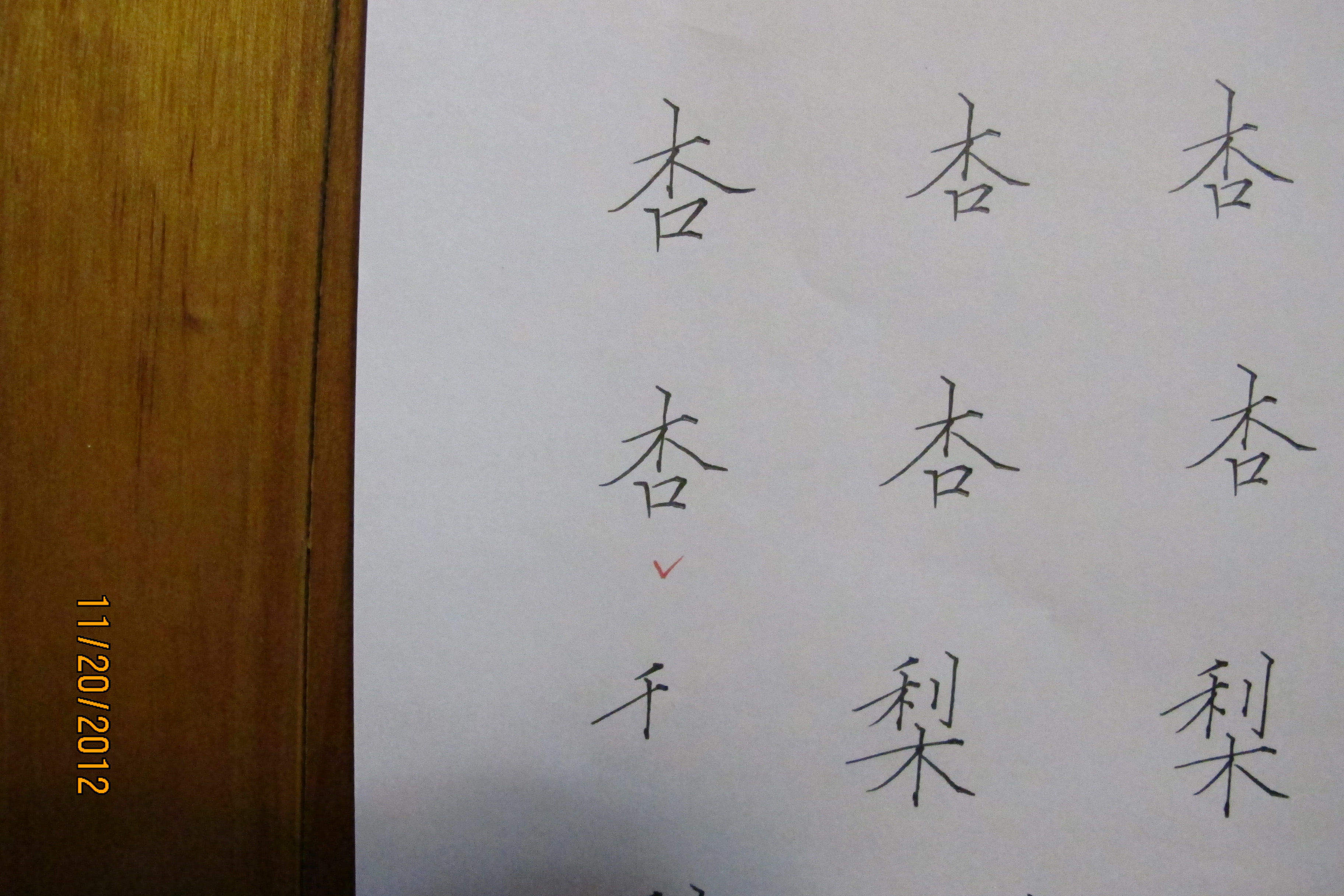 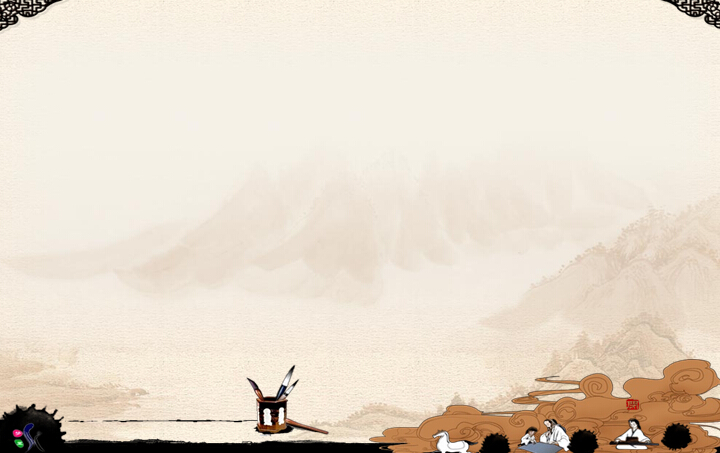 一看  整体字形
二看  部件关系
三看  细节笔画
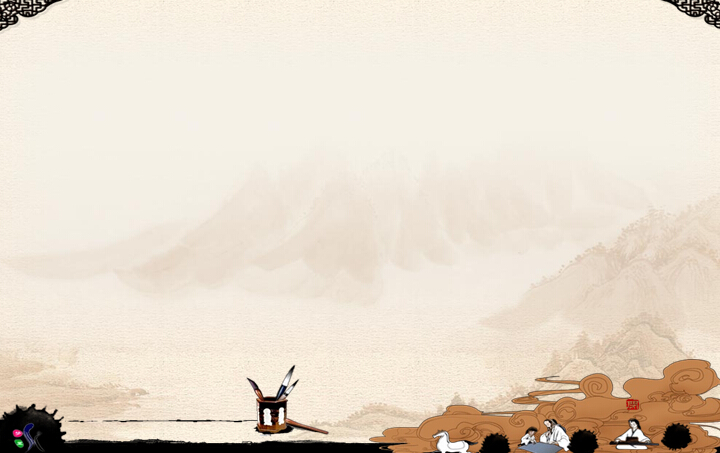 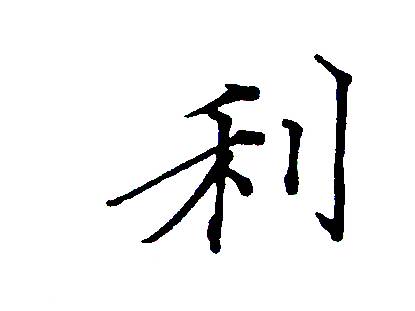 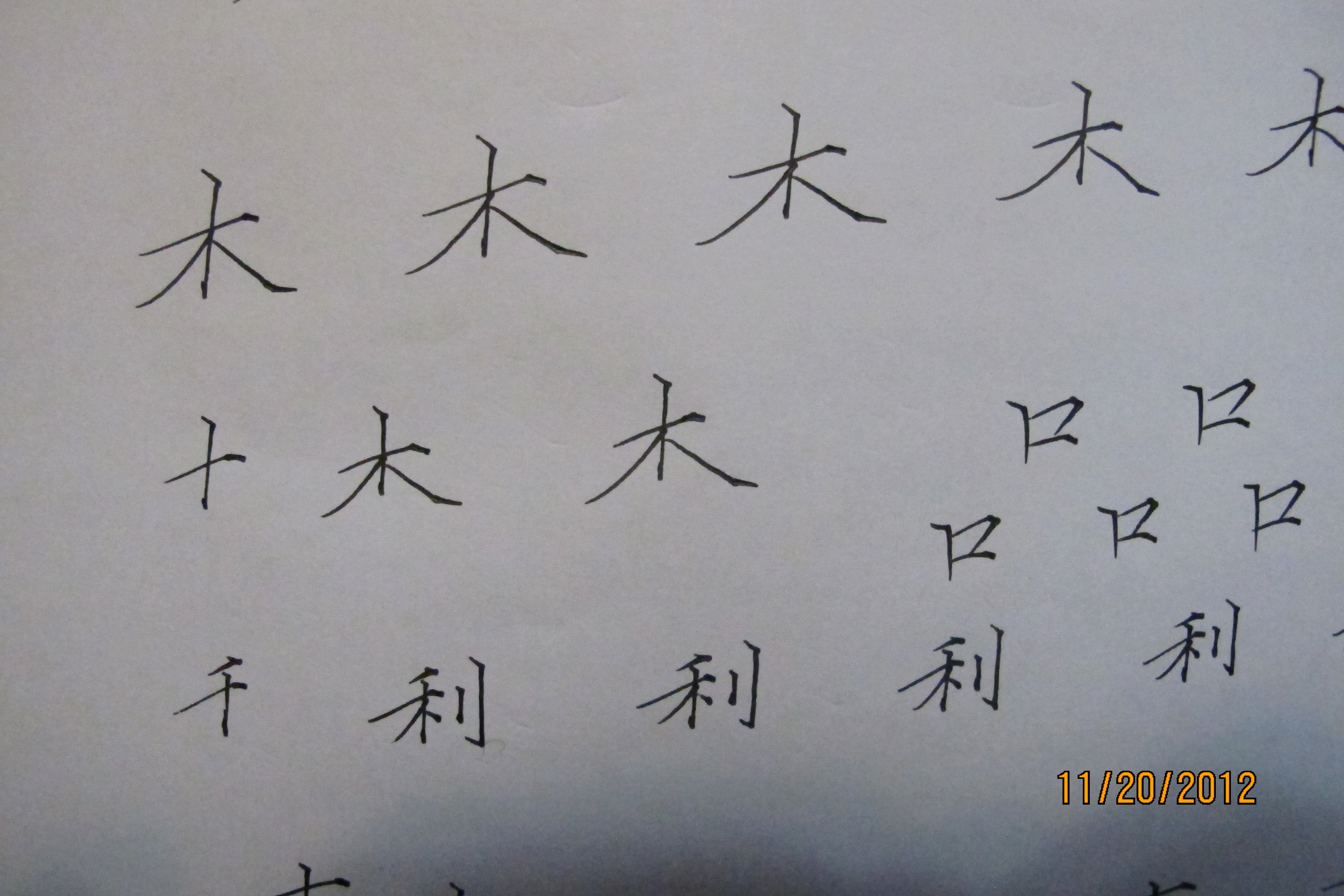 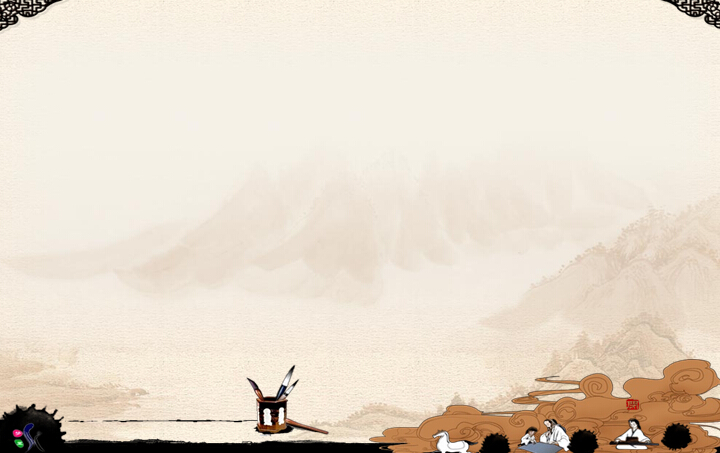 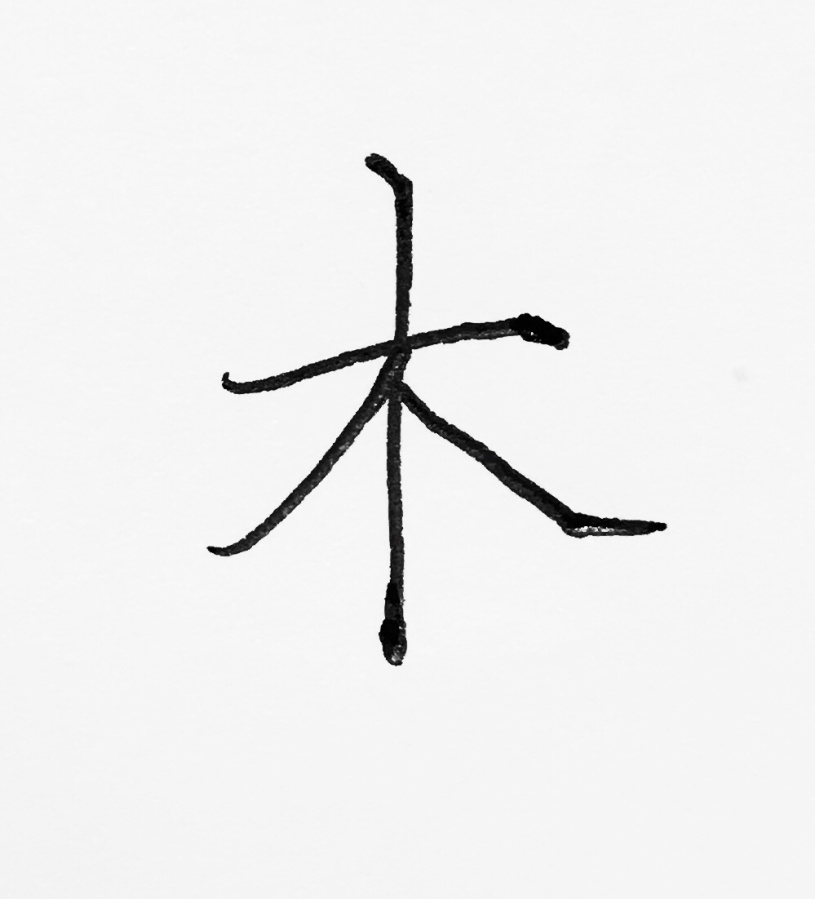 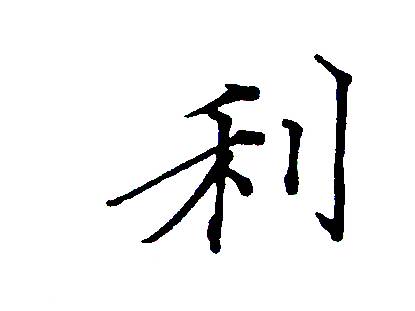 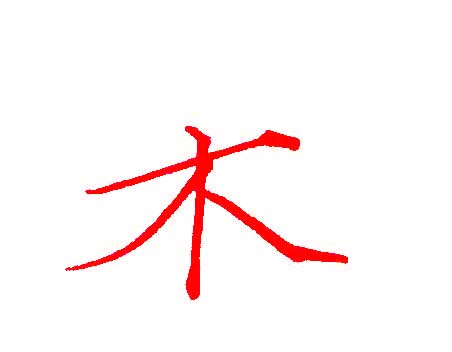 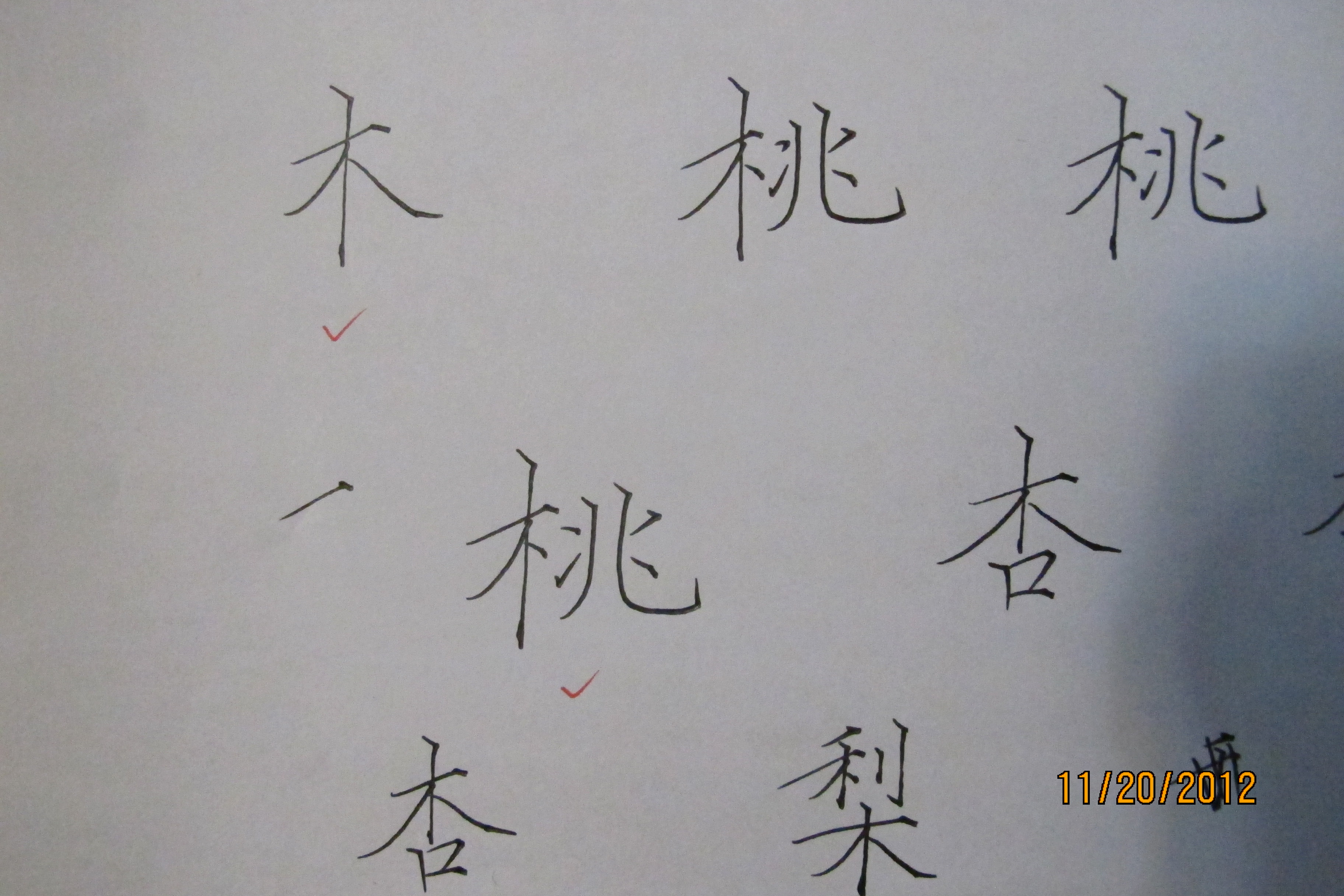 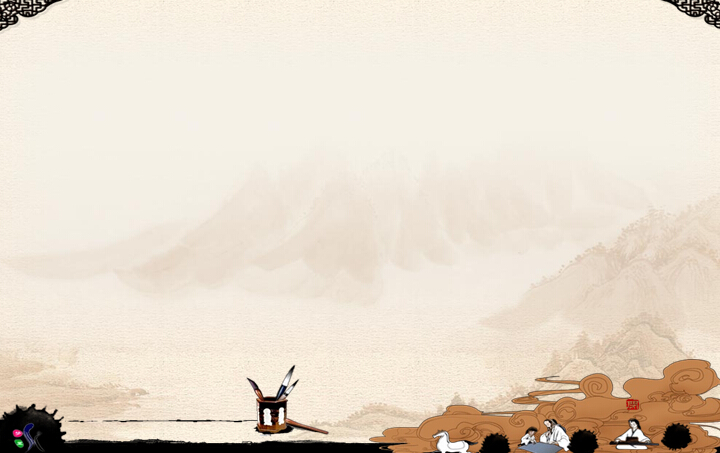 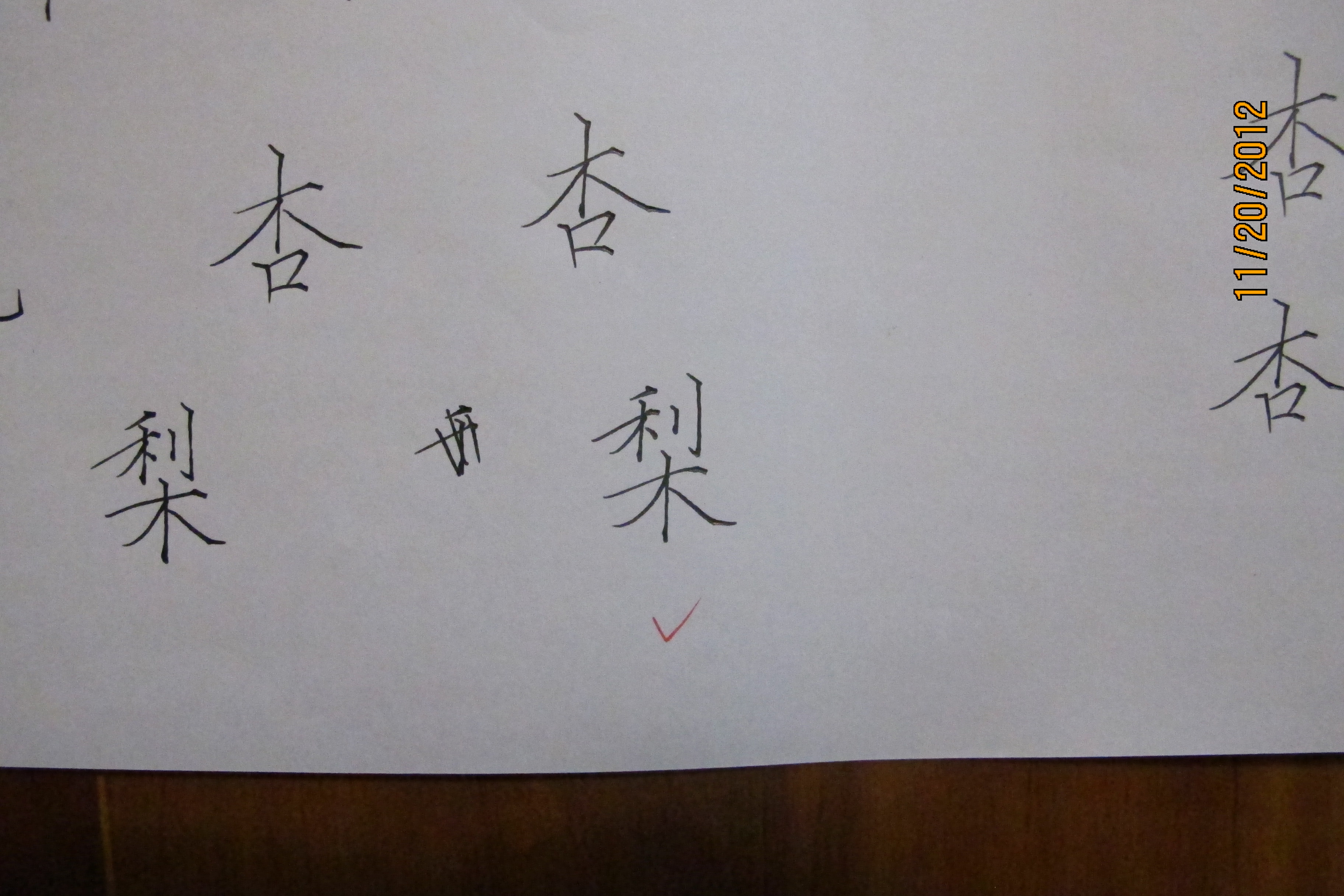 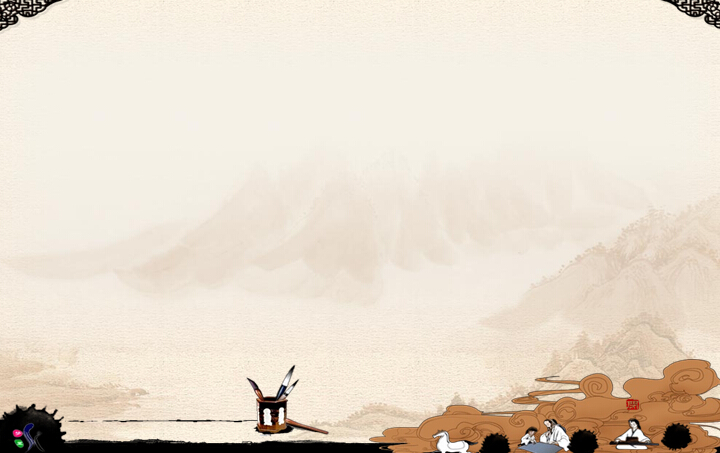 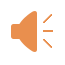 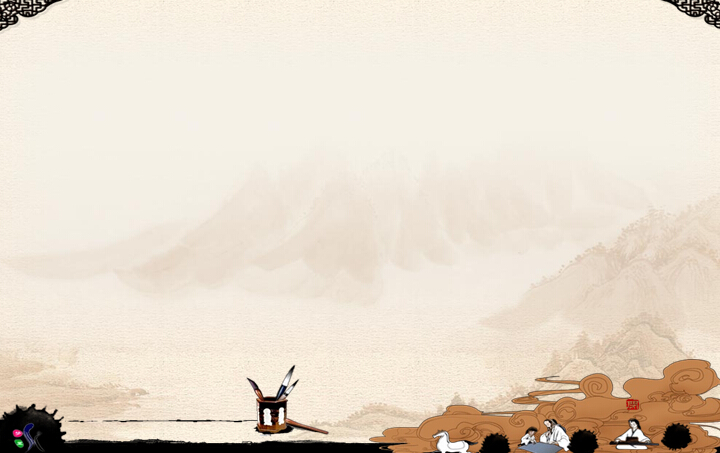 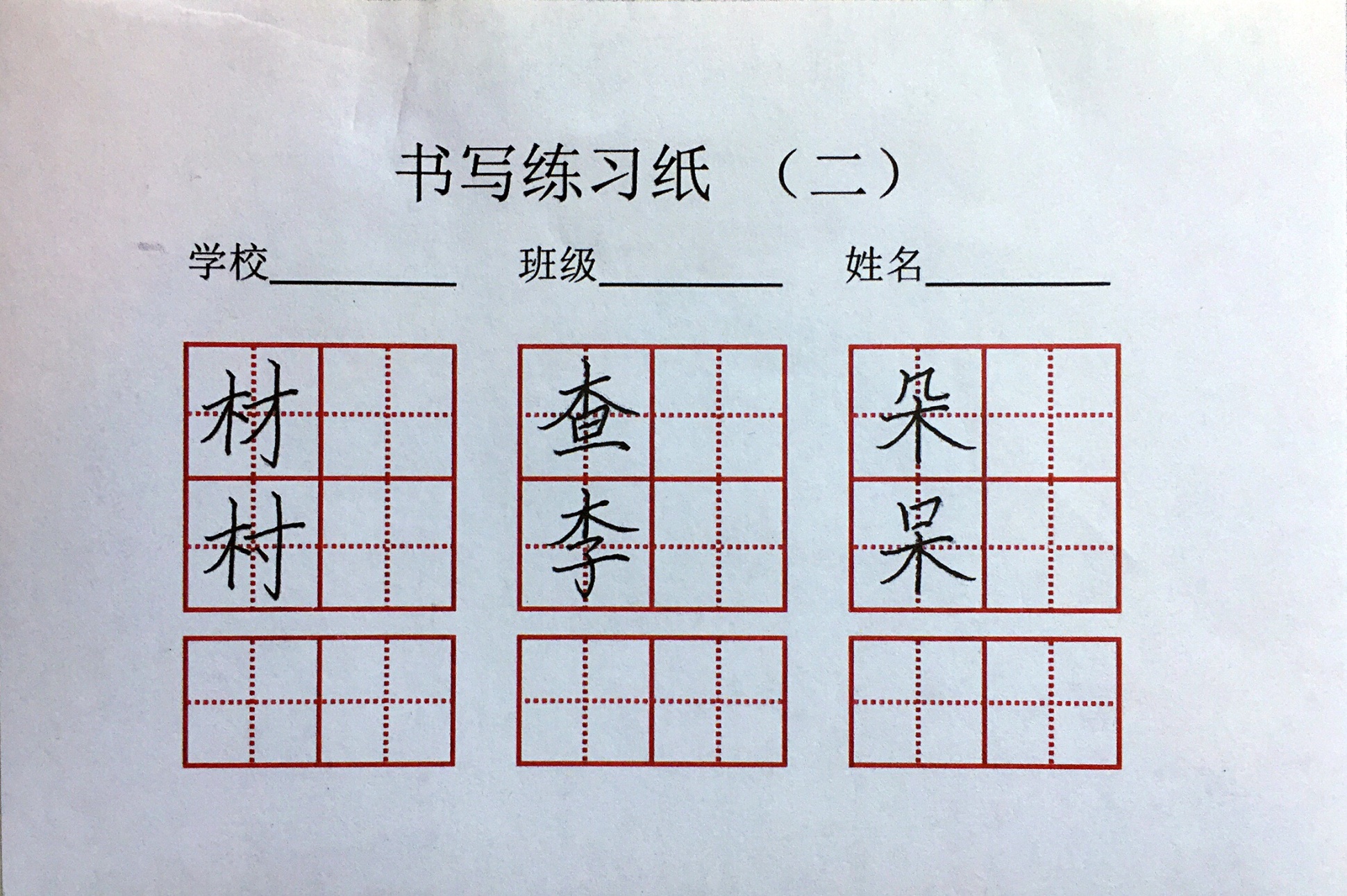 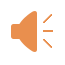 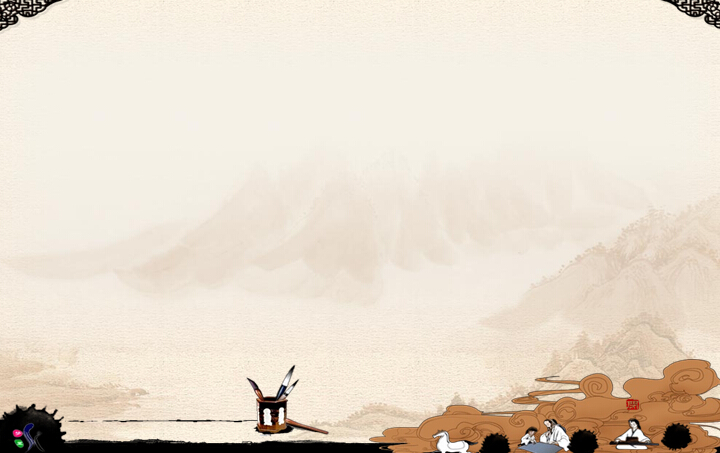 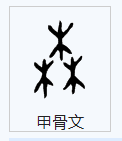 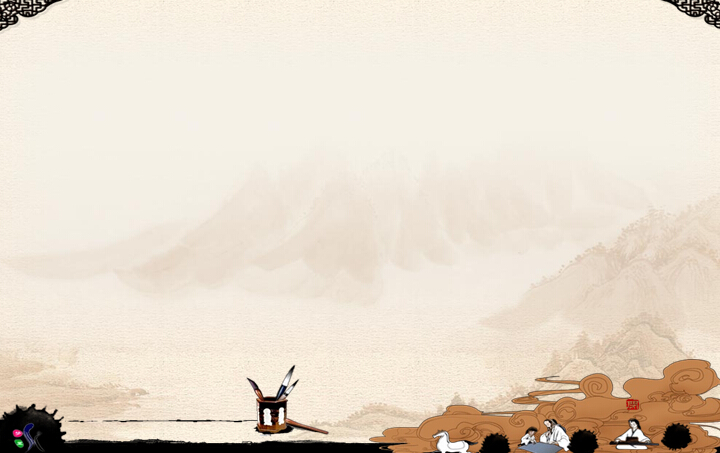 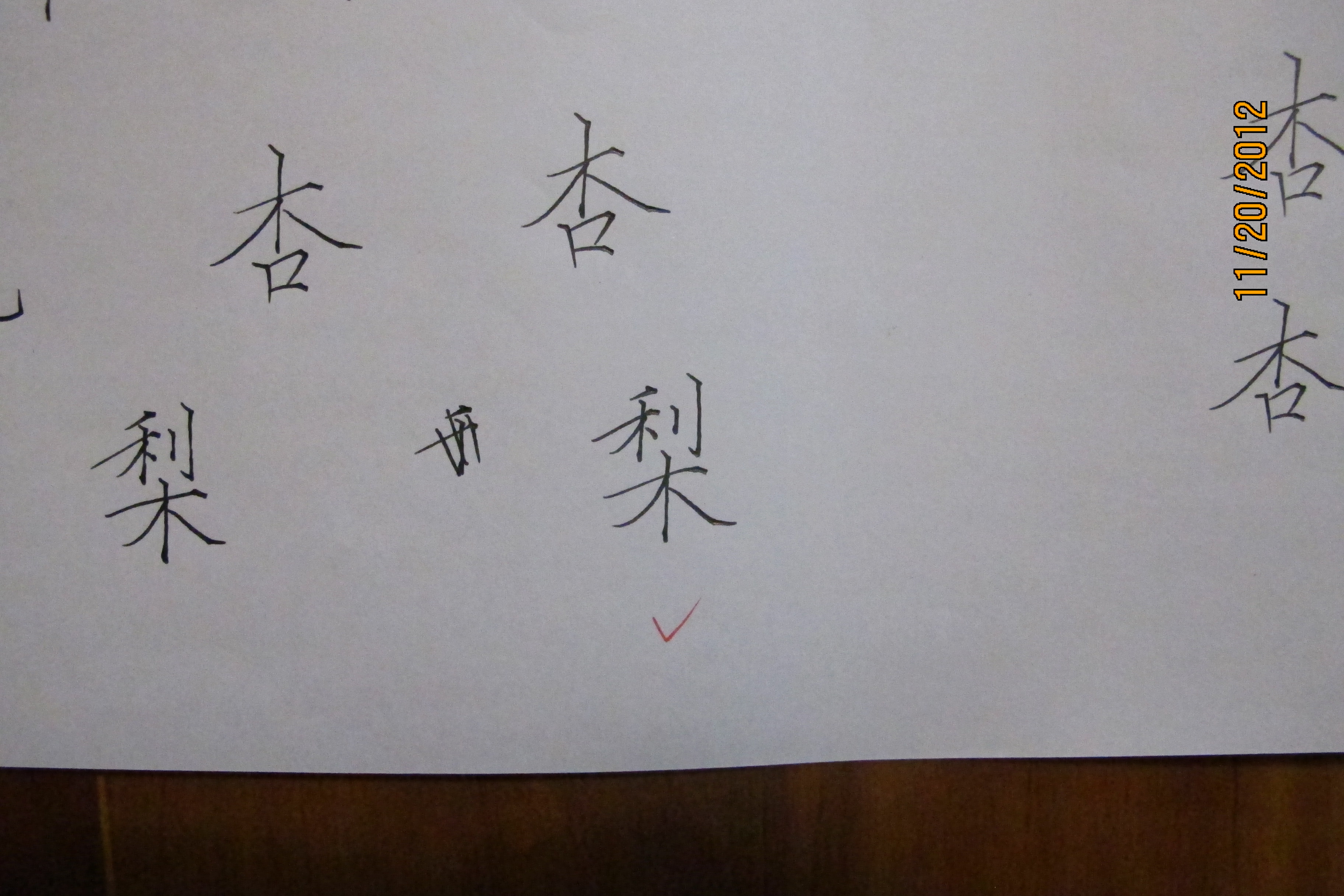 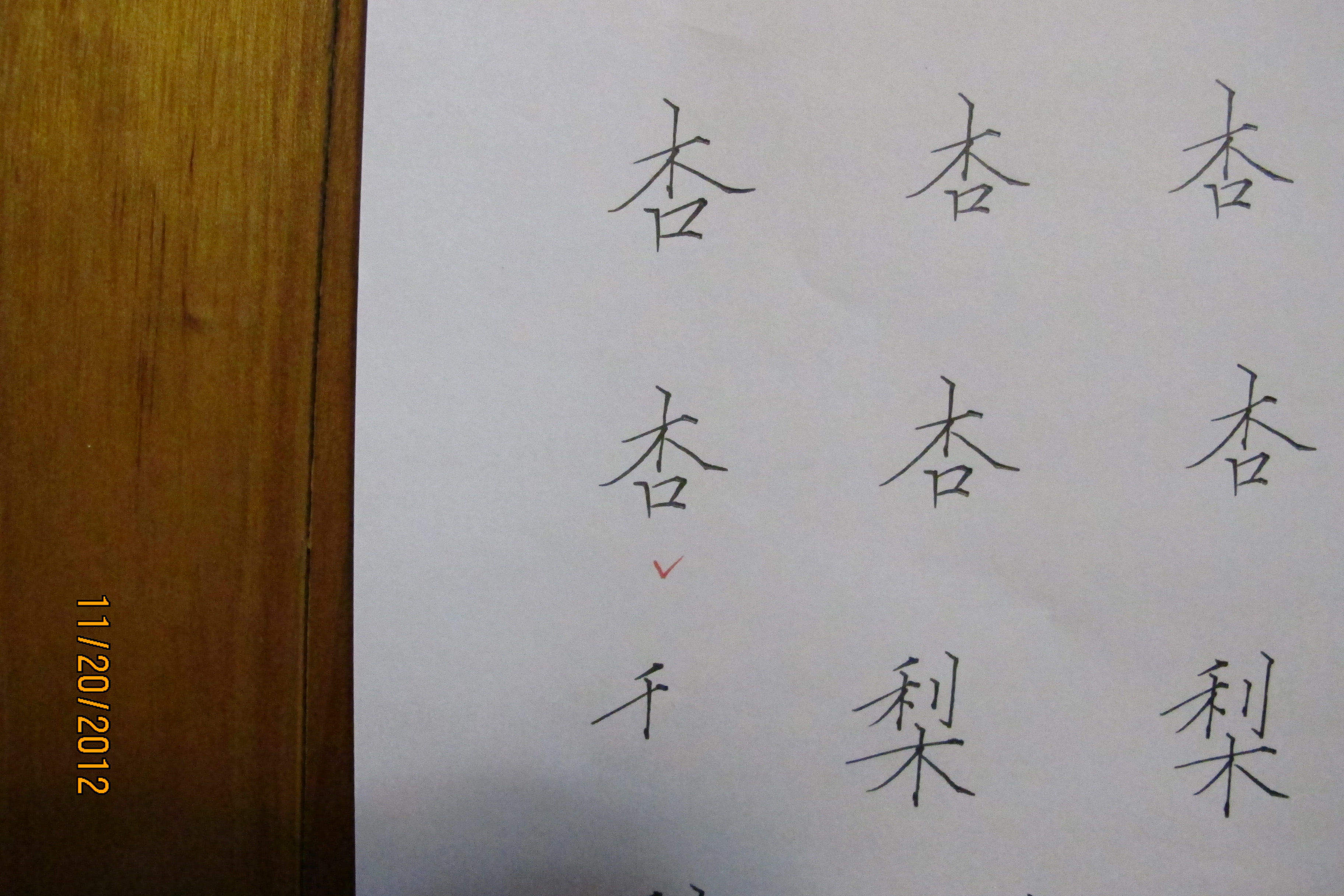 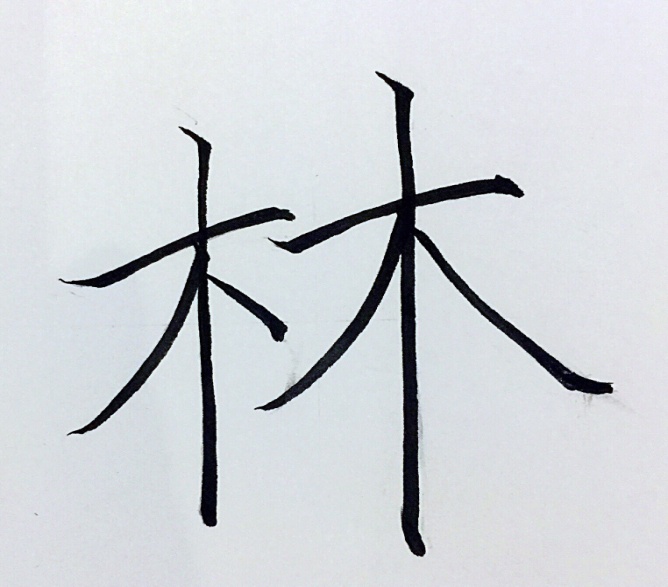 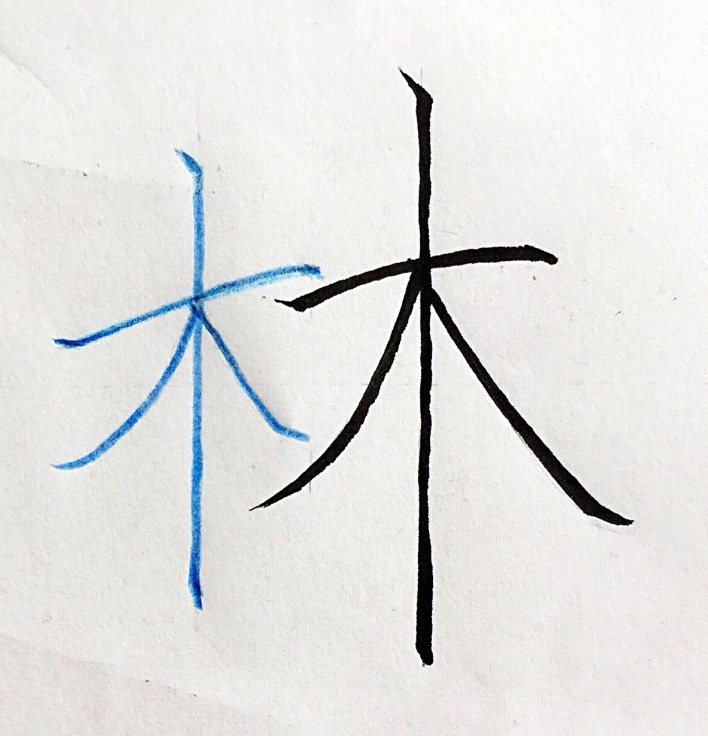 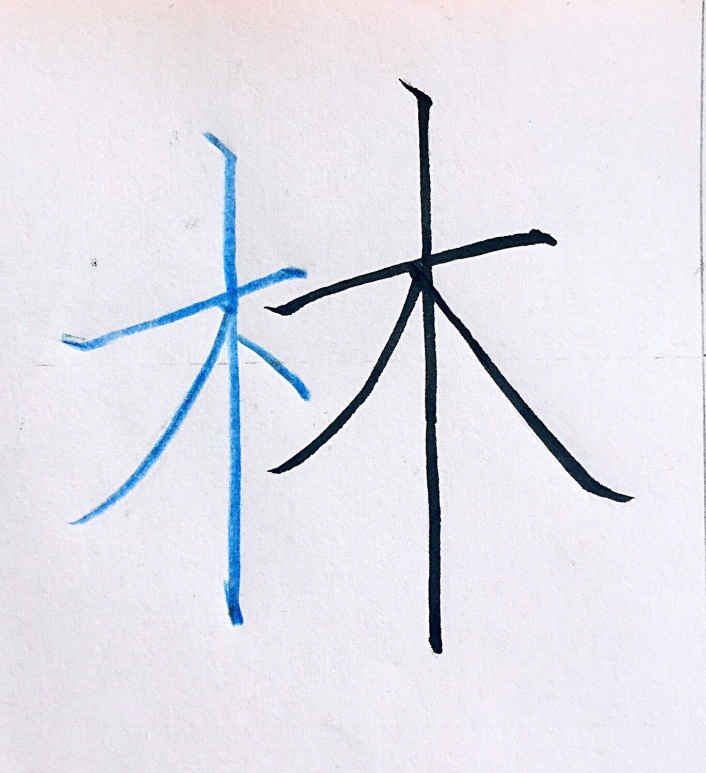 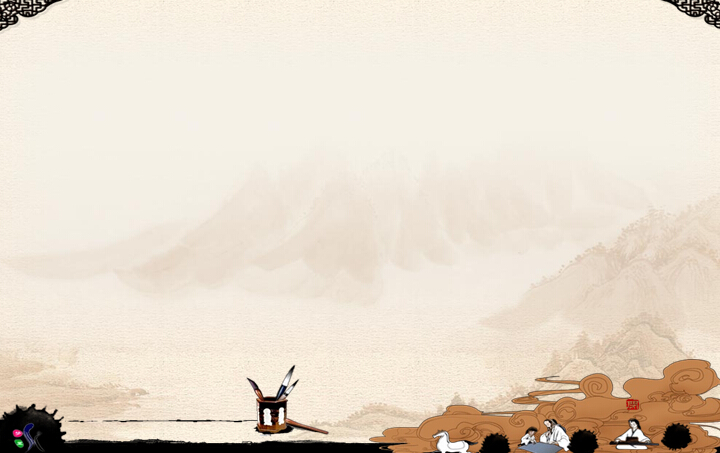 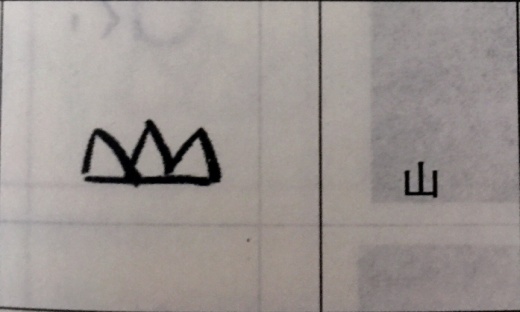 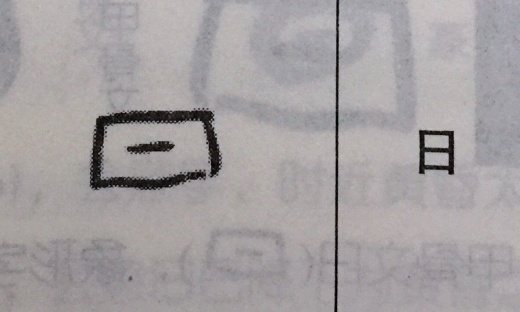 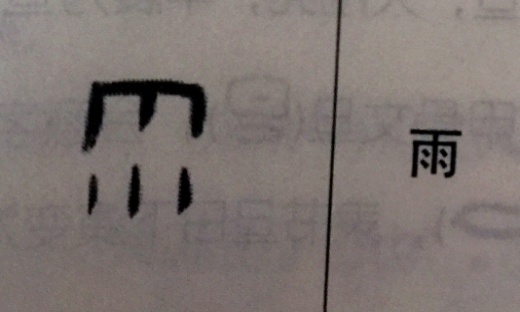 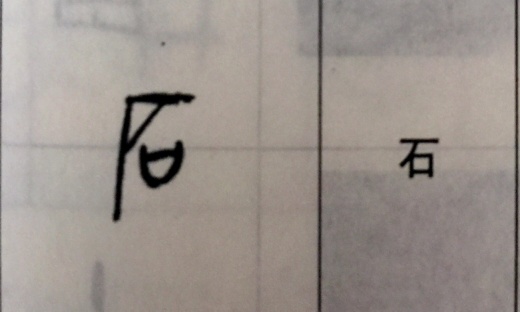 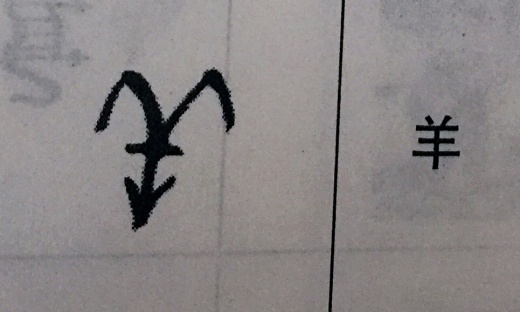 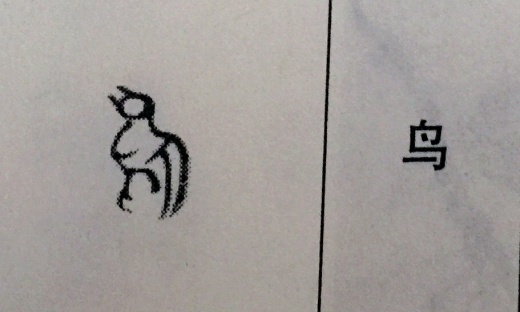 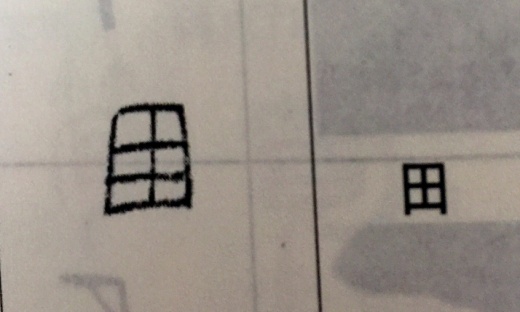 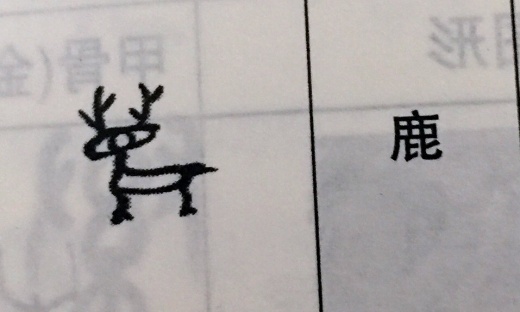 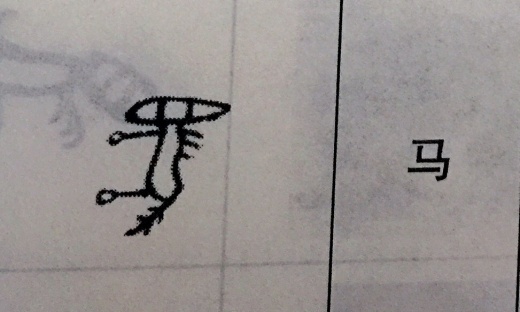 ……
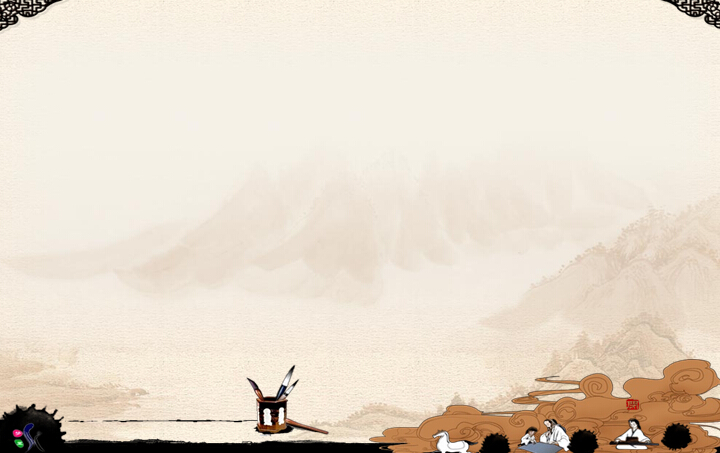 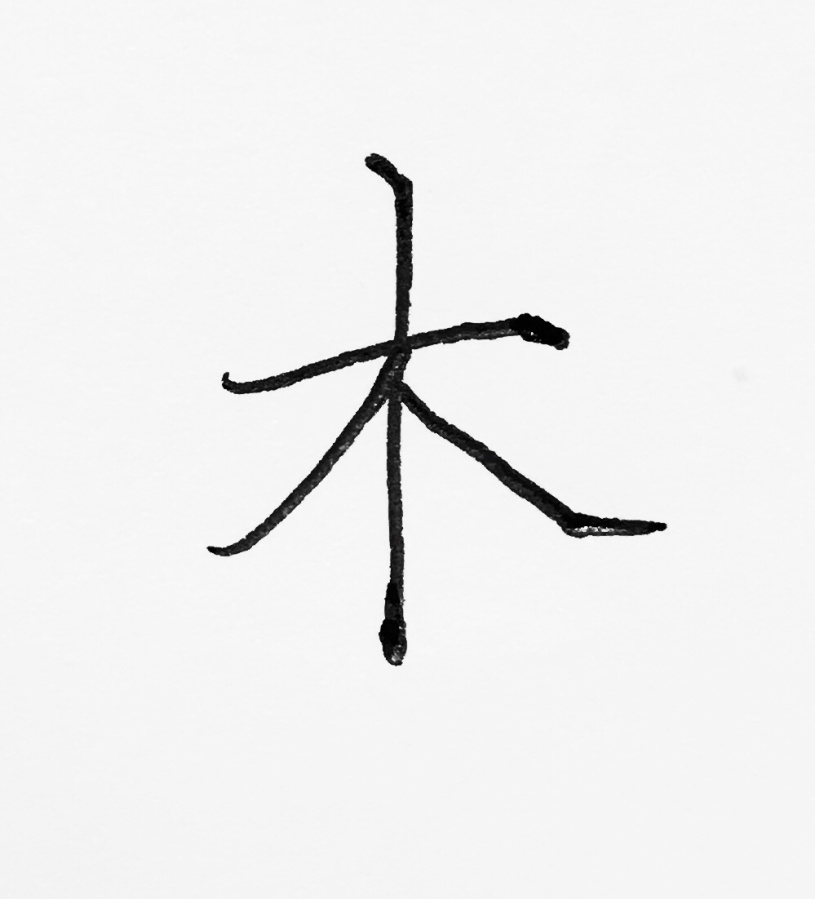 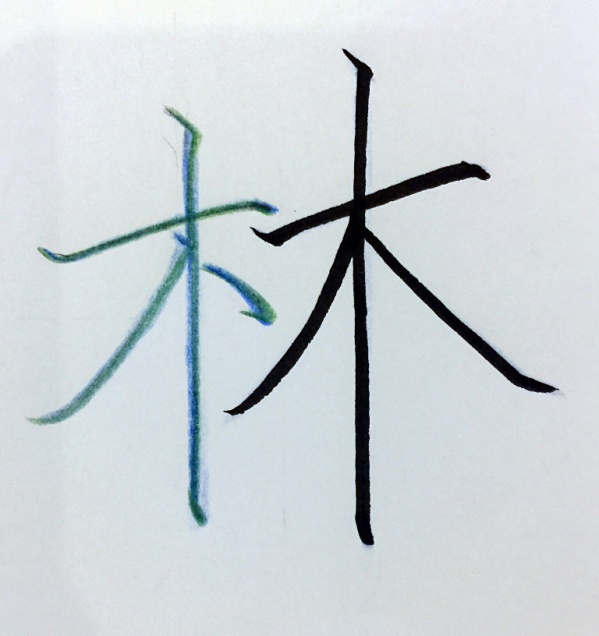 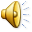 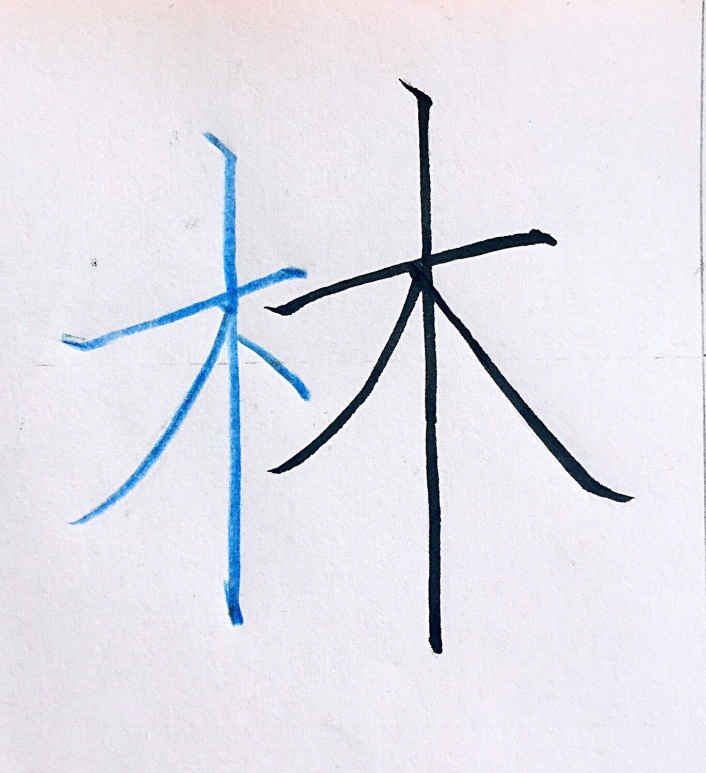 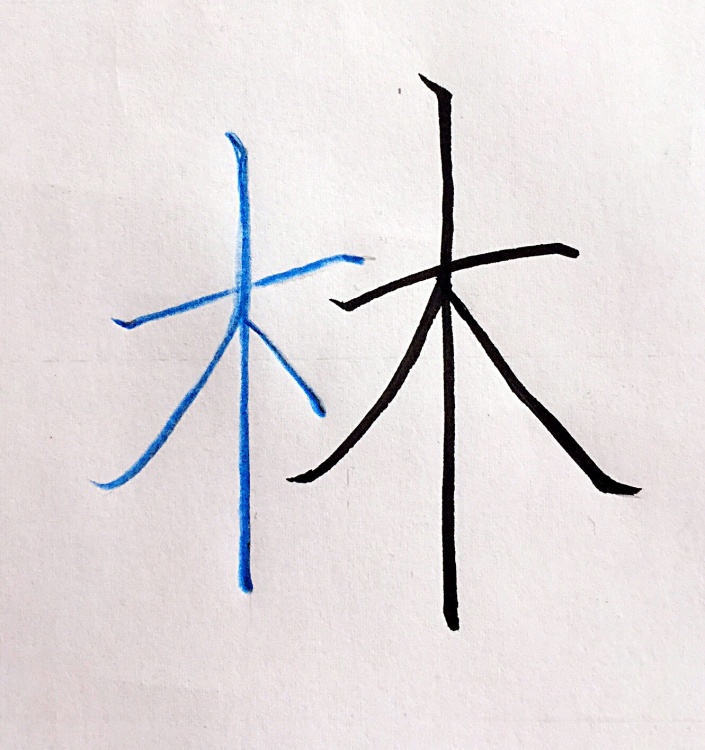